Оценка Национальных Затрат противодействие ВИЧ/СПИДNational AIDS Spending Assessment (NASA)Результаты и рекомендации.
Катерина Шарапка
Февраль, 7 2022
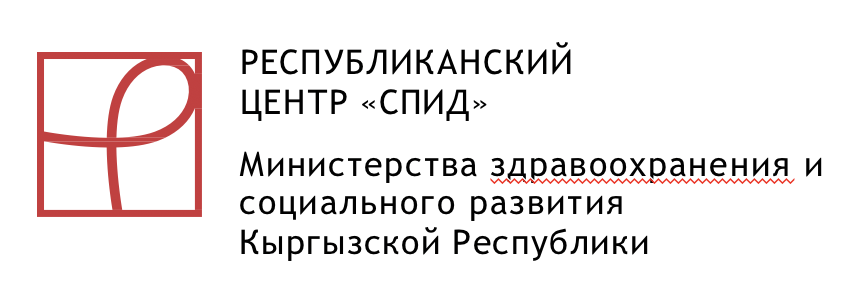 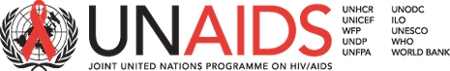 Исследование NASA в 2021 план и фактическая реализация
Период исследования – 2018-2020

Инициирование исследования, команда, подготовка – Май, 2021
Сбор данных – список рассылки, подготовка и рассылка анкет, заполнение анкет, получение обратной связи – План: Май- Июль, 2021, Факт – Июнь-Сентябрь, 2021
Обработка данных – проверка, чистка данных, обратная связь, построение  транзакций, валидация – согласование – результатов – План: Июль – Сентябрь, 2021, Факт: Сентябрь-Ноябрь, 2021
Уточнение расчётов – План:  Сентябрь, 2021, Факт: Ноябрь-Декабрь, 2021
Подготовка финального отчёта – План: Октябрь, 2021, Факт: январь, 2022
Сбор данных. Ведомства и государственные структуры
Государственная служба исполнения наказаний при Министерстве юстиции КР
Министерство образования и науки КР
Министерство внутренних дел КР
Министерство здравоохранения и социального развития КР
Фонд обязательного медицинского страхования при МЗ КР
Национальный центр фтизиатрии МЗ КР
Республиканский центр дерматовенерологии МЗ КР
Республиканский центр наркологии МЗ КР
Республиканский центр крови
Лаборатории диагностики ВИЧ
Центры профилактики и борьбы со СПИДом
Республиканский центр "СПИД"
Сбор данных. Доноры и международные партнеры (1)
Глобальный Фонд
Агентства ООН: 
Проект ПРООН в поддержку Правительства КР
ЮНФПА – фонд ООН в области народонаселения
 ЮНОДС - управление ООН по наркотикам и преступности
ЮНИСЕФ – Детский Фонд ООН
ЮНЭЙДС - программа ООН по ВИЧ/СПИДу
ВОЗ – Всемирная Организация Здравоохранения
ЮНЕСКО
PEPFAR: ЮСАИД - агентство США по международному развитию; СДС- филиал центра по контролю и профилактике заболеваний
Сбор данных. Доноры и международные партнеры (2)Коммерческий  и негосударственный сектор.
AFEW-филиал СПИД фонд Восток-Запад
Фонд Сорос в КР
Роспотребнадзор, Российская Федерация
Фонд Элтона Джона
Евразийский союз ЛЖВ
ЭКОМ
Красный полумесяц
GIZ

 Частные лаборатории
НГО
Расходы на ВИЧ. Кыргызская Республика, 2018-2020 гг.
6
Основные результаты. Расходы в связи с ВИЧ в разрезе источников финансирования.
7
Основные результаты. Расходы на ВИЧ в разрезе финансирующих субъектов.
8
Основные результаты. Расходы на ВИЧ в разрезе финансовых агентов – закупщиков услуг.
9
Основные результаты. Расходы в связи с ВИЧ в разрезе данных о поставщиках услуг.
10
Основные результаты. Расходы в связи с ВИЧ в разрезе данных о целевых группах – бенефициаров услуг.
11
Основные результаты.Расходы на ВИЧ в разрезе факторов производства.
12
Основные результаты.Расходы на ВИЧ в разрезе программных направлений. (1)
13
Основные результаты.Расходы на ВИЧ в разрезе программных направлений. (2)
14
Основные результаты.Расходы на ВИЧ в разрезе программных направлений. (3)
15
Основные результаты.Расходы на ВИЧ в разрезе программных направлений. (4)
16
Основные результаты.Расходы на ВИЧ в разрезе программных направлений
17
Выводы (1)
Результаты ОНРС демонстрируют постоянный рост расходов на ВИЧ в стране -увеличились на 58%  в 2020 по сравнению с 2018 годом ( 2018 - 7,042,279 доллар США/ 2020- 11,157,004 доллар США). 
В результатах ОНРС существует большая доля затрат, не разделенных по типу как в программных направления, и так и статьях расходов. Это касается всех источников финансирования. Институализация и внедрение рутинных вспомогательных форм отчетности может способствовать системе финансового мониторинга и предоставить более детализированную информацию для принятия решений.
Государственное финансирование остается на прежнем уровне, рост наблюдается засчет финансирования основных международных финансовых организаций — Глобального фонда и Правительства США.  Правительства США (49%; 35%; 33%), Глобальный фонд по борьбе со СПИДом, туберкулезом и малярией (21%; 34%; 42%)
В стране все еще наблюдается значительная зависимость от средств внешней помощи (финансирование рекомендованных на международном уровне эффективных мероприятий, особенно в области профилактики ВИЧ) – 2018 -77%, 2019 - 83%б 2020 -85%, и существует вопрос относительно устойчивости программ в области ВИЧ и СПИДа в Кыргызстане.
18
Выводы (2)
Государственное финансирование сконцентрировано на программах лечения, лабораторного мониторинга и ухода. Расходы на АРВ-терапию и лечение ОИ растут, что является положительной тенденцией, отражающей стратегическое направление правительства на обеспечение всеобщего доступа к антиретровирусному лечению. 
В стране наблюдается пассивная модель развития негосударственного сектора (отсутствие активного поиска и привлечения источников финансирования), что говорит об неустойчивости программ, реализуемых данным сектором и потенциальный риск снижения активности НПО или полного исчезновения вместе с снижением финансирования 2 основных доноров. 
На данном этапе системы отчётности основных международных партнеров имеет ряд барьеров по распределению затрат между областями страны. И региональная разбивка существует в основном для финансирования государственного уровня.
Учитывая, что в Программе государственных гарантий КР предусмотрено бесплатное оказание помощи для ЛЖВ, ФОМС рекомендовано предусмотреть возможность извлечения данных из существующих информационных систем информации по услугам и затратам ЛЖВ. Это позволит более точно оценить вклад государства.
19